TRƯỜNG TIỂU HỌC GIA THỤY
ĐỊA LÍ 4
Bài 15: Thủ đô Hà Nội
KHỞI ĐỘNG
Em hãy kể tên một số nghề thủ công của người dân ở đồng bằng Bắc Bộ?
   Một số nghề thủ công ở ĐBBB là: dệt lụa Vạn Phúc, gốm sứ Bát Tràng, chiếu cói Kim Sơn, chạm bạc Đồng Xuân, làm đồ gỗ Đồng Kỵ ,…
Em hãy cho biết chợ phiên ở đồng bằng Bắc Bộ có đặc điểm gì?
Chợ phiên ở đồng bằng Bắc Bộ là nơi diễn ra các hoạt động mua bán tấp nập. Hàng hoá bán ở chợ phần lớn là các sản phẩm sản xuất tại địa phương.
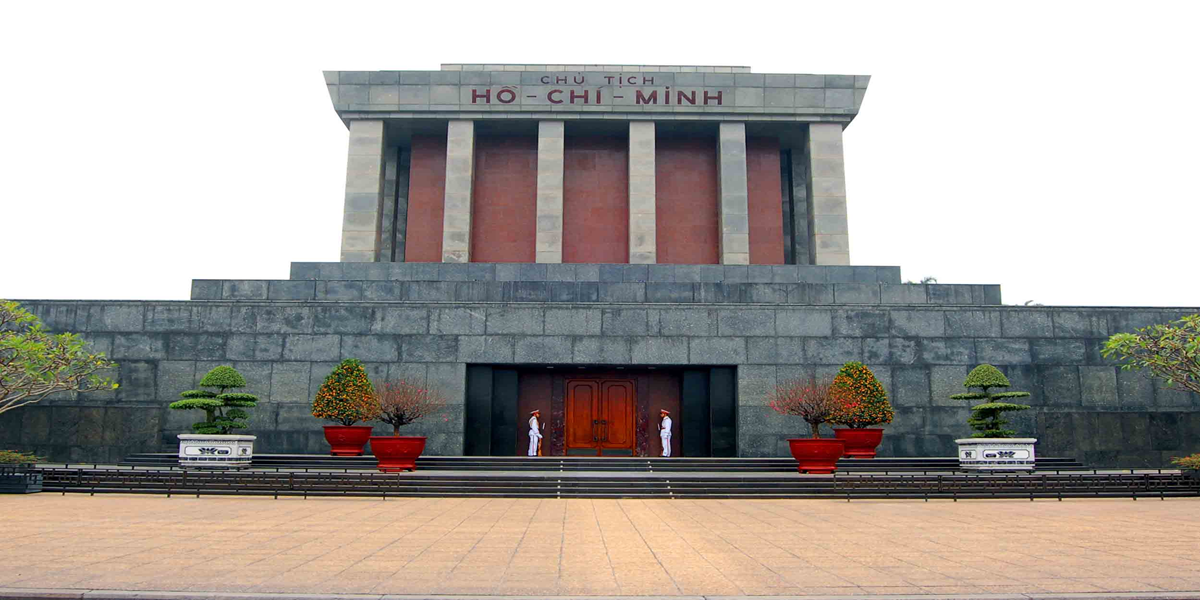 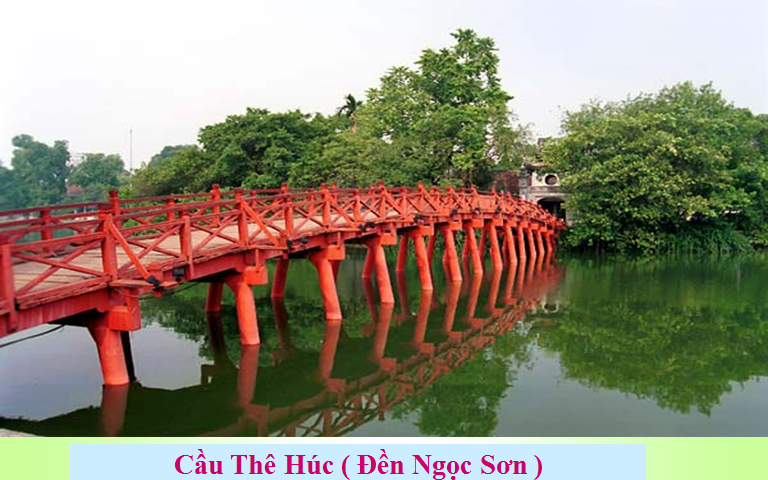 Lăng Bác
ĐỊA LÍ
Bài 15: Thủ đô Hà Nội
Yêu cầu cần đạt
Trình bày những đặc điểm của thủ đô HN.  Xác định được vị trí của thủ đô HN trên bản đồ VN
Nêu 1 số dấu hiệu thể hiện HN là TP cổ, là trung tâm chính trị, kinh tế, văn hoá, khoa học
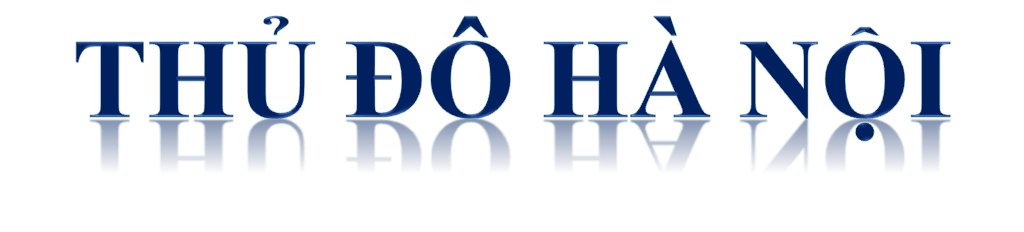 1. Thủ đô Hà Nội nằm ở trung tâm đồng bằng Bắc Bộ
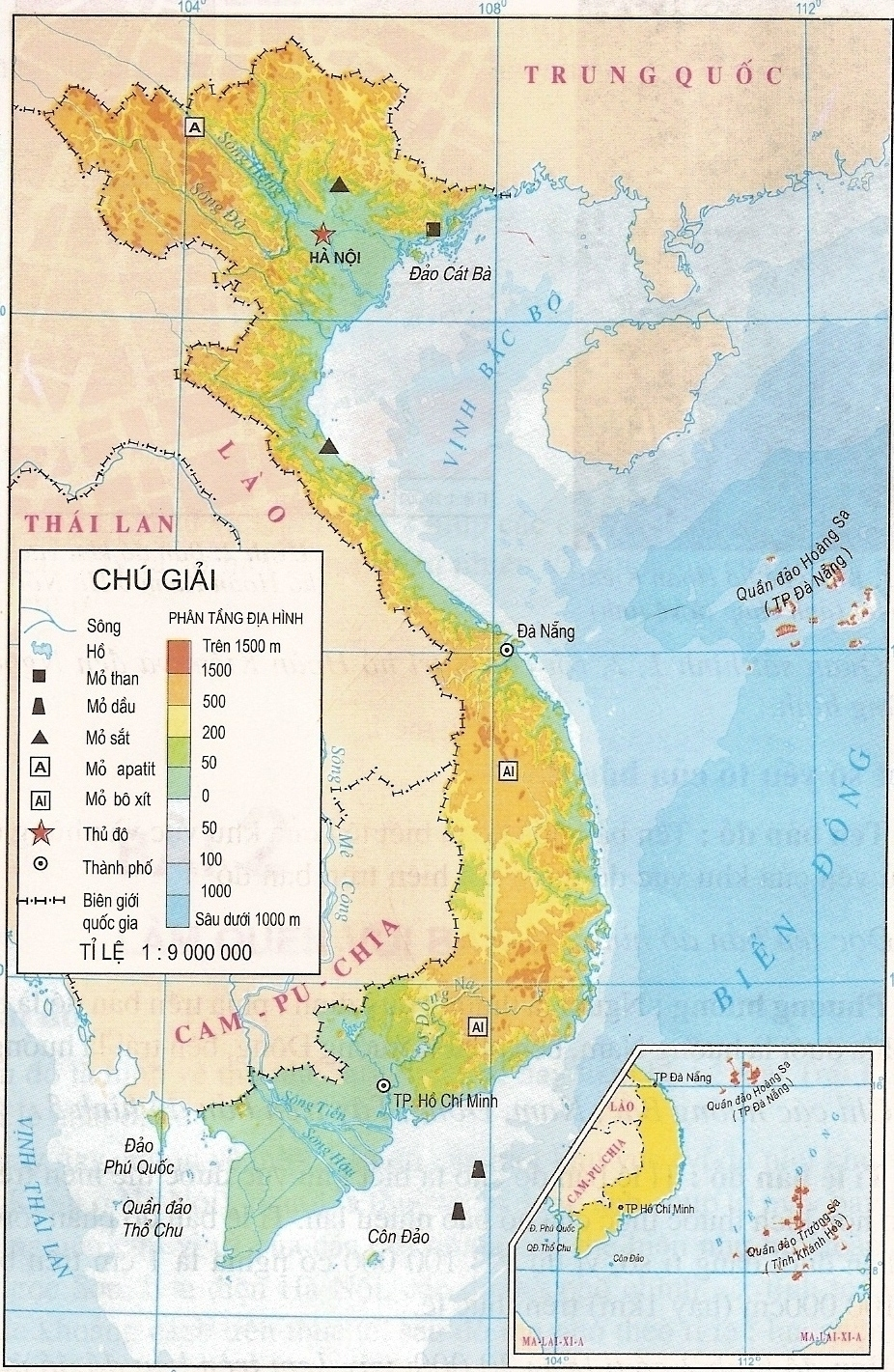 Chỉ vị trí Hà Nội trên bản đồ Việt Nam.
BẢN ĐỒ ĐỊA LÍ  TỰ NHIÊN VIỆT NAM
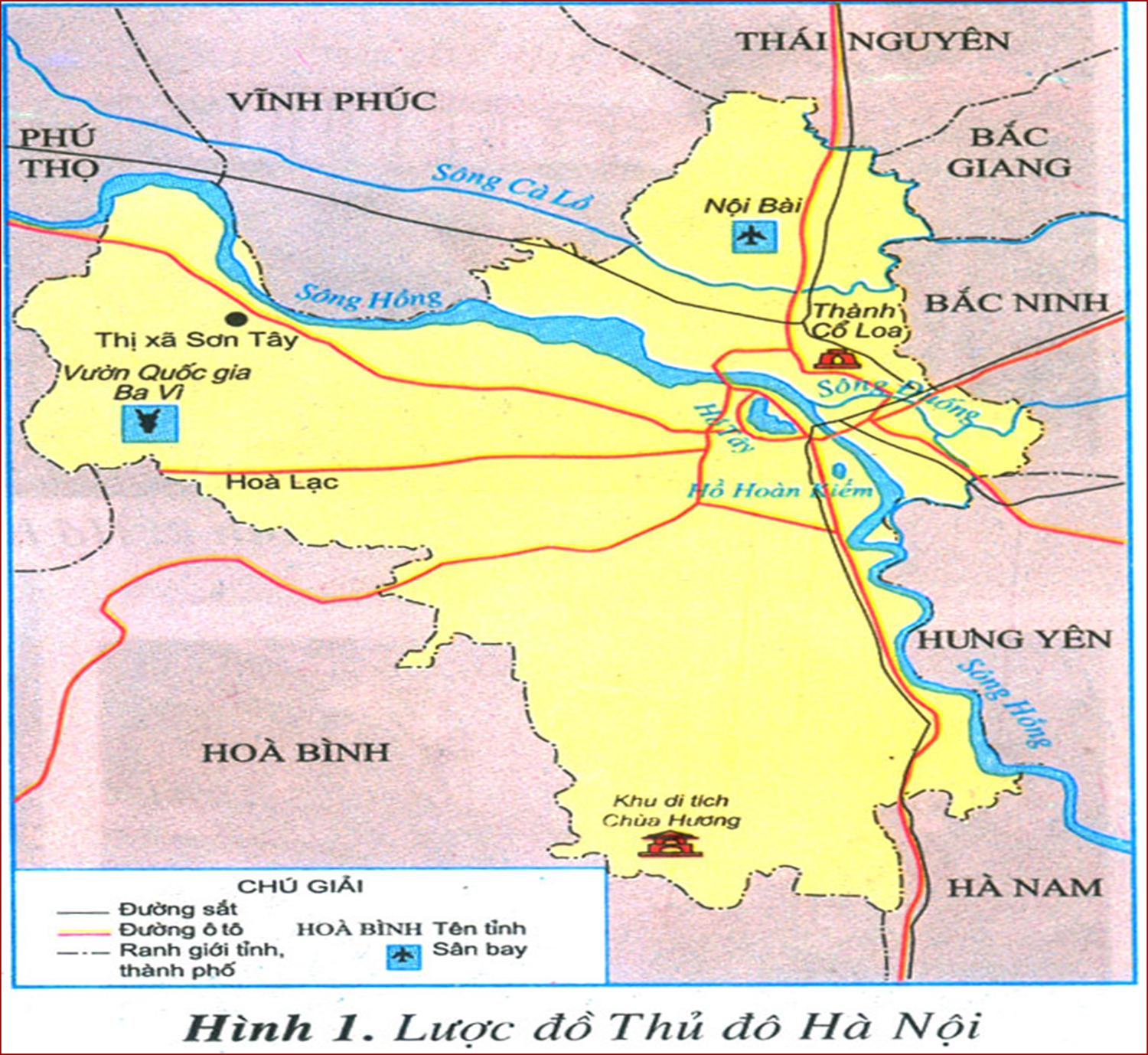 Chỉ vị trí của Hà Nội trên lược đồ
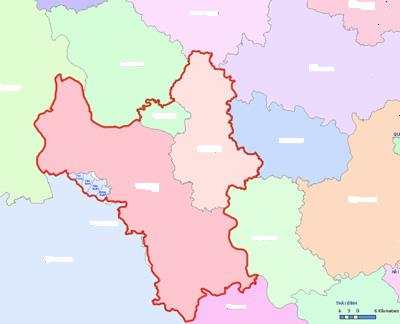 Thái nguyên
Vĩnh Phúc
Bắc Giang
Phú Thọ
Bắc Ninh
Hà Nội
Hà Nội
Hưng Yên
Hòa Bình
Hà Nam
Em hãy quan sát lược đồ và cho biết: Hà Nội tiếp giáp với những tỉnh nào?
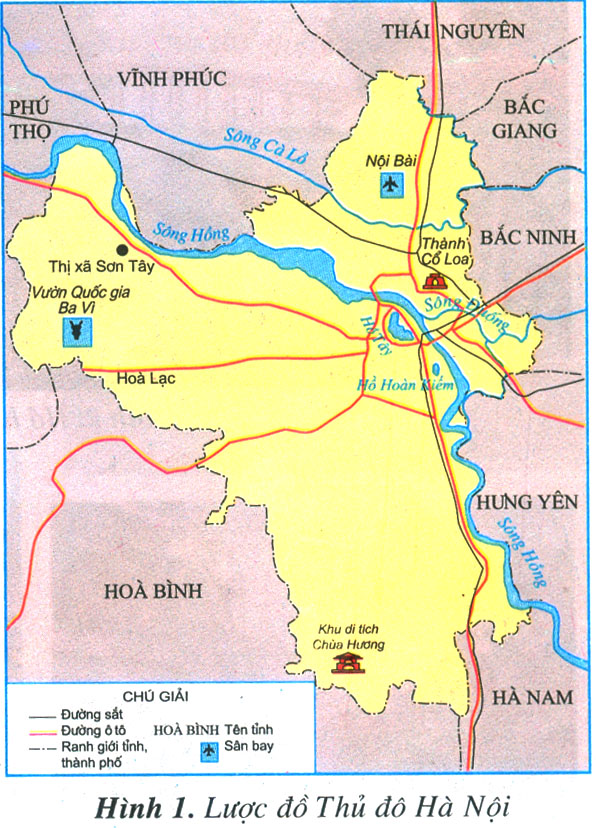 Quan sát lược đồ và cho biết Hà Nội có con sông nào chảy qua?
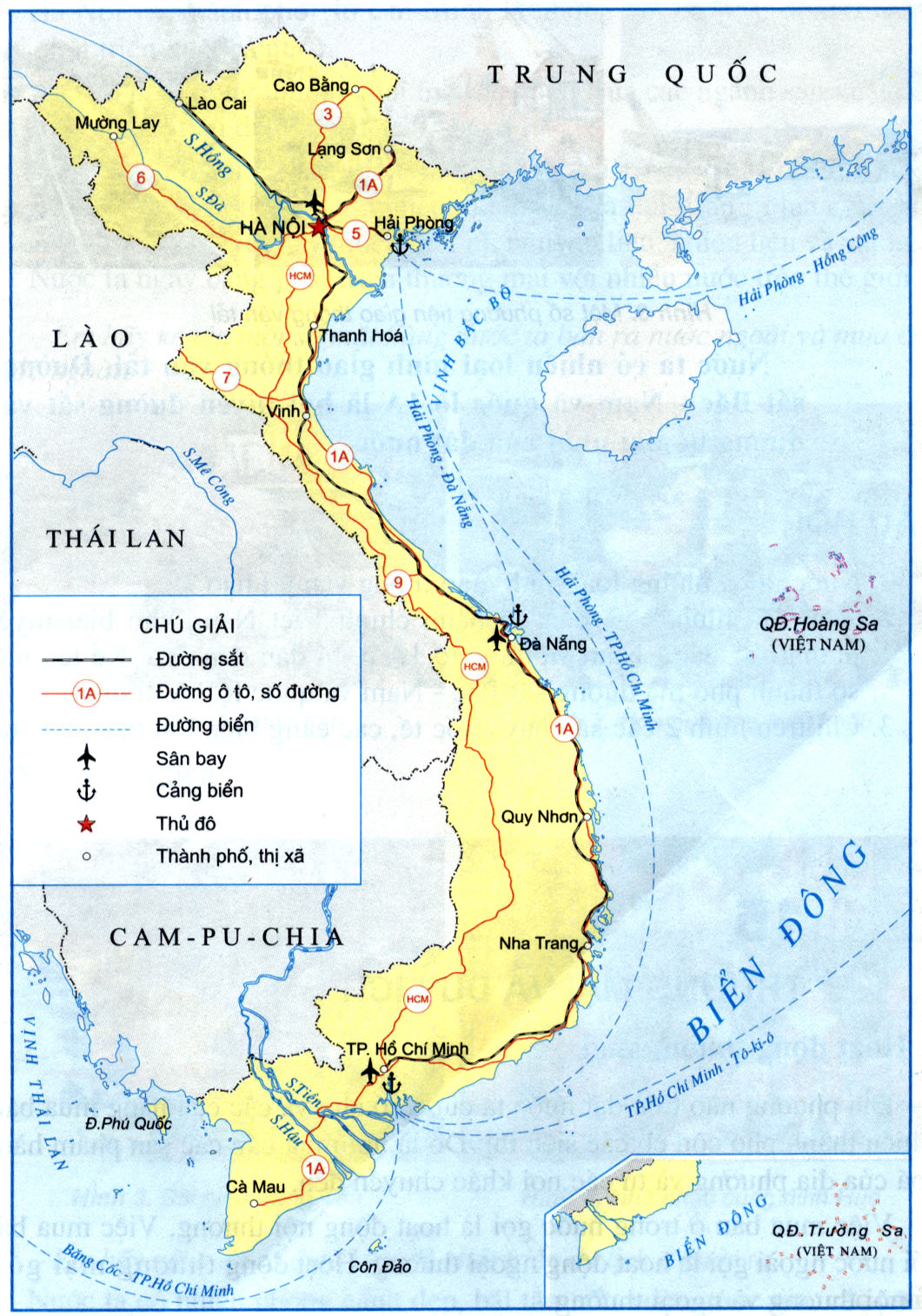 Từ Hà Nội có thể đi tới các tỉnh khác bằng các loại đường giao thông nào?
Từ Hà Nội có thể đi tới các tỉnh khác bằng các loại đường giao thông:đường bộ,
 đường thủy, đường sắt và đường hàng không.
Kết luận
Thủ đô Hà Nội nằm ở trung tâm đồng bằng Bắc Bộ, nơi có sông Hồng chảy qua, rất thuận lợi cho việc giao lưu với các địa phương trong nước và thế giới.
2. Thành phố cổ đang ngày càng phát triển
Dựa vào kiến thức lịch sử, hãy cho biết Hà Nội được chọn làm kinh đô của nước ta từ năm nào?
Hà Nội được chọn làm kinh đô từ năm 1010.
Khi đó, kinh đô được đặt tên là gì?
Kinh đô được đặt tên là Thăng Long.
Tới nay Hà Nội bao nhiêu tuổi?
Tới nay Hà Nội 1010 năm tuổi.
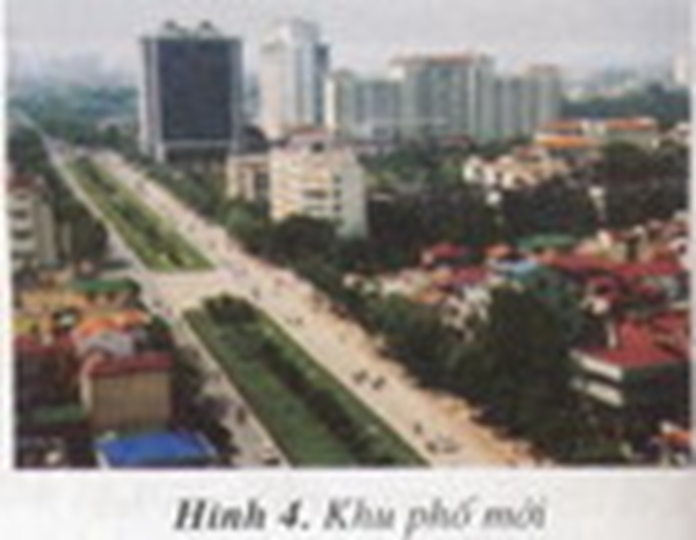 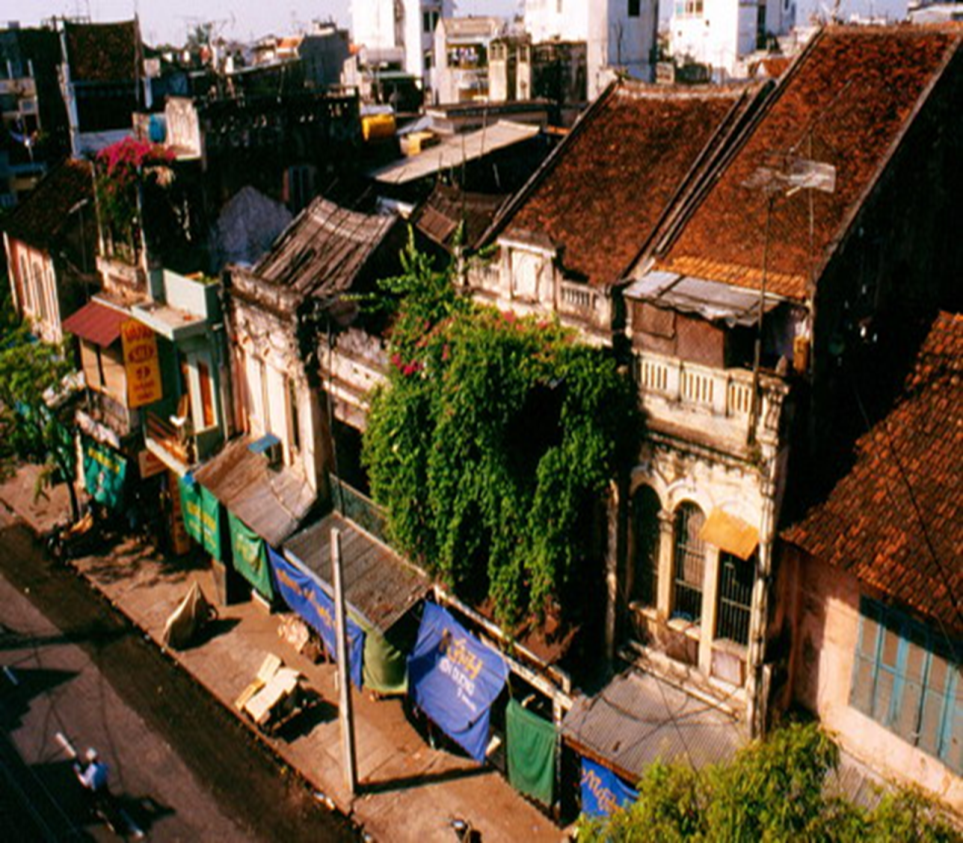 Hình 3: Khu phố cổ Hà Nội
Khu phố cổ và khu phố mới ở Hà Nội có gì khác nhau:
- Tên một số phố?
- Đặc điểm tên phố?
- Đặc điểm nhà cửa?
- Đặc điểm đường phố?
THẢO LUẬN NHÓM 3
Hình 4: Khu phố mới Hà Nội
MỘT SỐ ĐẶC ĐIỂM CỦA PHỐ CỔ VÀ PHỐ MỚI CỦA HÀ NỘI LÀ :
Kết luận
- Phố cổ: Tên đường gắn với những hoạt động sản xuất buôn bán trước đây ở phố đó, nhà thấp, mái ngói. Kiến trúc cổ kính, đường chật hẹp, nhỏ, yên tĩnh.  
- Phố mới: Tên phố thường được lấy tên các danh nhân, nhà cao tầng, kiến trúc hiện đại, đường to, rộng, nhiều xe đi lại.
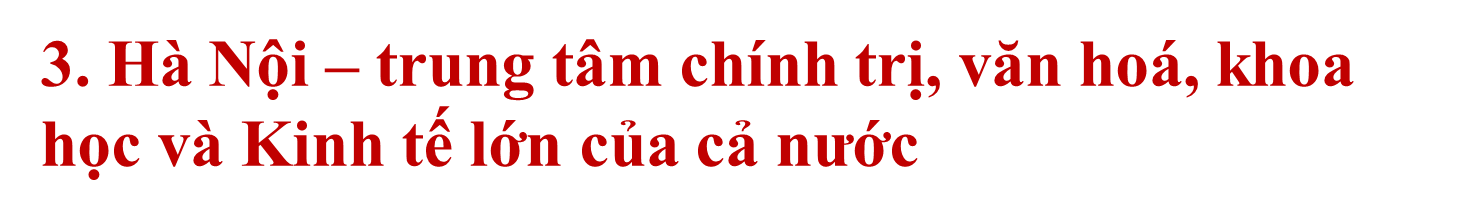 PHIẾU BÀI TẬP
      Nêu những dẫn chứng thể hiện Hà Nội là:
- Trung tâm chính trị, :………………………………
………………………………………………………………
- Trung tâm văn hóa, khoa học:……
………………………..…………………………………
- Trung tâm kinh tế lớn:….
…………………………………………………………..…….
THẢO LUẬN NHÓM 4
Trung tâm chính trị: Nơi làm việc của các cơ quan lãnh đạo cao nhất cả nước.
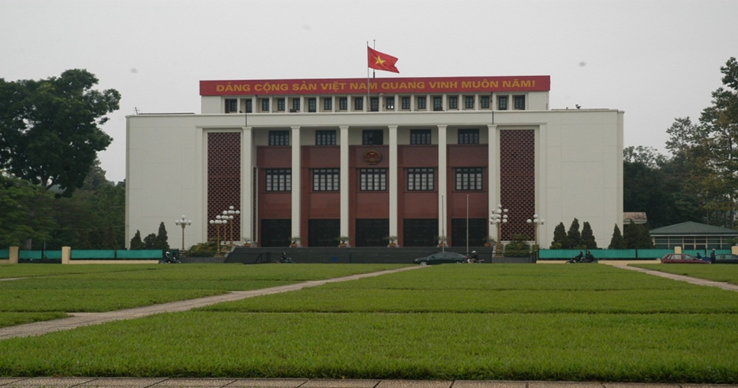 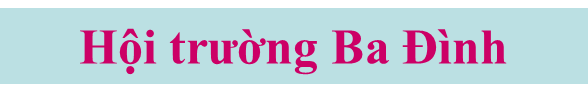 Trung tâm văn hóa, khoa học: Có trường Đại học đầu tiên Văn Miếu - Quốc Tử Giám, nhiều viện nghiên cứu, trường đại học, bảo tàng, thư viện,...
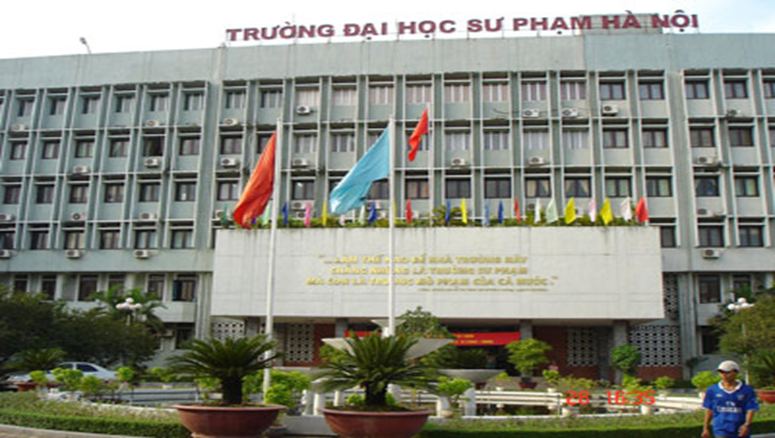 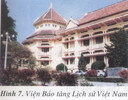 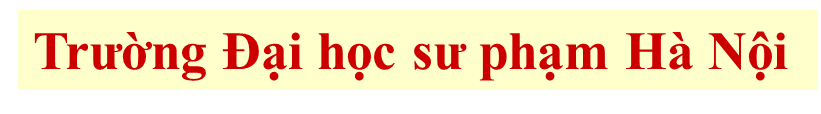 Bảo  tàng lịch sử Việt nam
3. Hà Nội - trung tâm chính trị, văn hóa, khoa học 
và kinh tế lớn của cả nước.
Trung tâm
 chính trị
Nơi làm việc của các cơ quan lãnh đạo cao nhất cả nước
Có trường Đại học đầu tiên Văn Miếu - Quốc Tử Giám, nhiều viện nghiên cứu, trường đại học, bảo tàng, thư viện,...
Hà Nội
Trung tâm văn hóa, khoa học
Nhiều nhà máy, trung tâm thương mại, siêu thị, chợ lớn, ngân hàng, bưu điện
Trung tâm kinh tế lớn
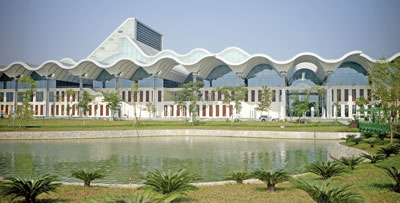 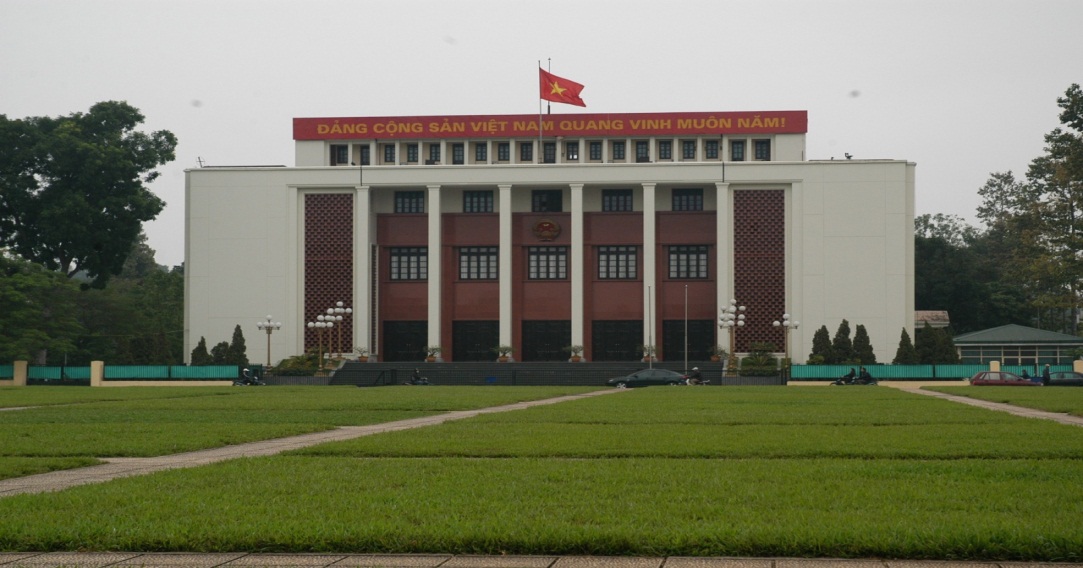 Trung tâm hội nghị quốc gia
Hội trường Ba Đình
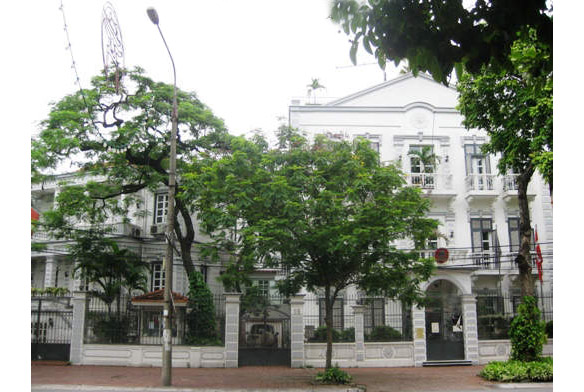 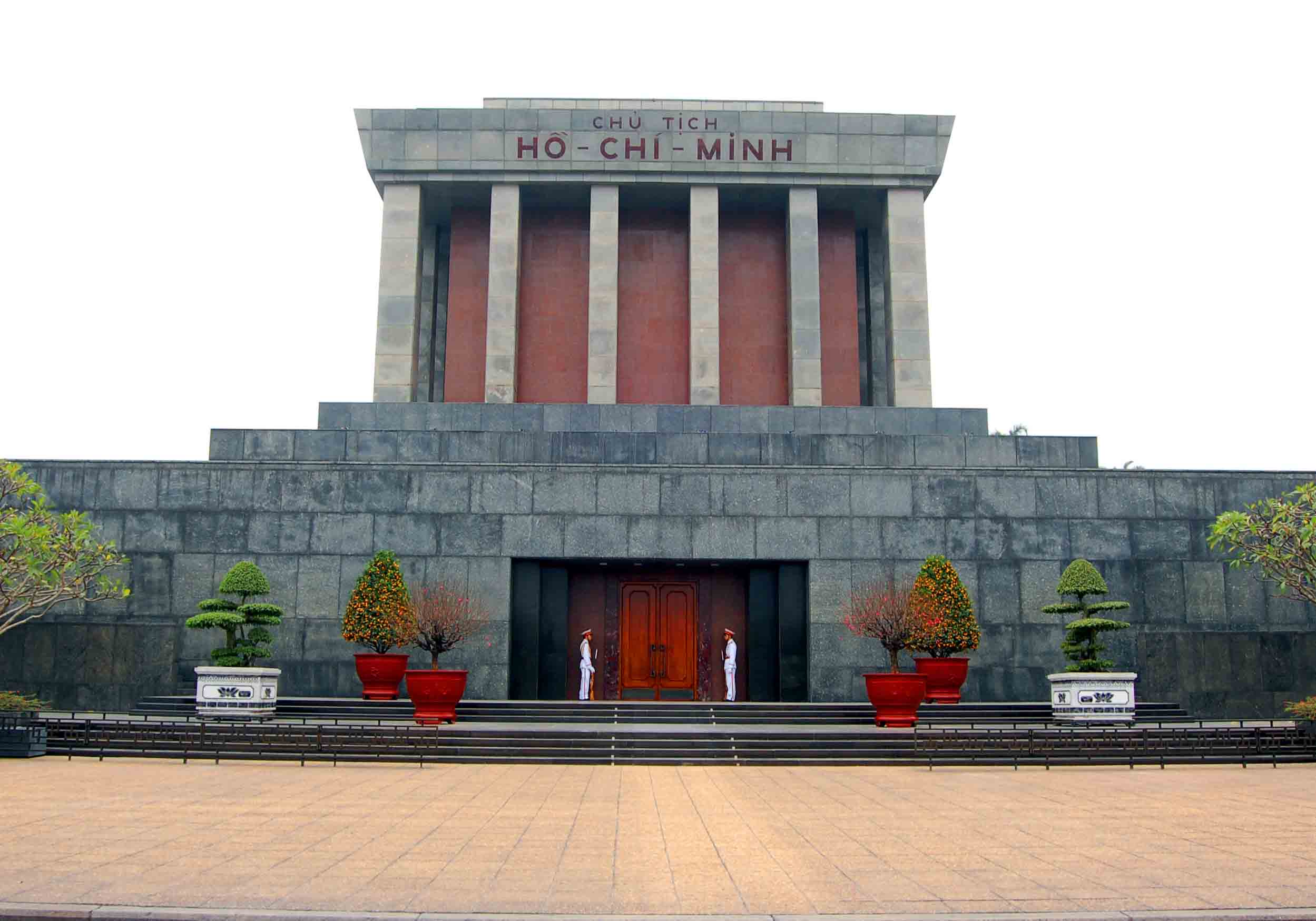 Lăng Bác
Đại sứ quán Đan Mạch
Hà Nội là thủ đô, là trung tâm chính trị. Đây là nơi làm việc của các cơ quan lãnh đạo cao nhất của cả nước
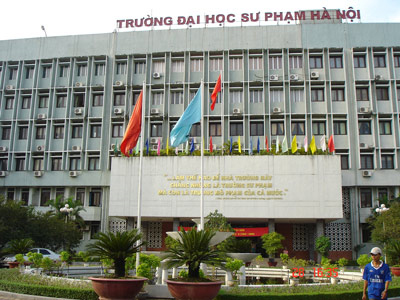 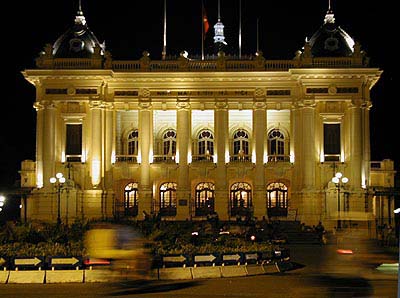 Trường Đại học sư phạm Hà Nội
Nhà hát lớn Hà Nội
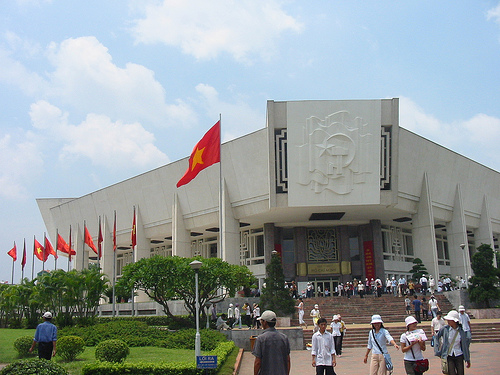 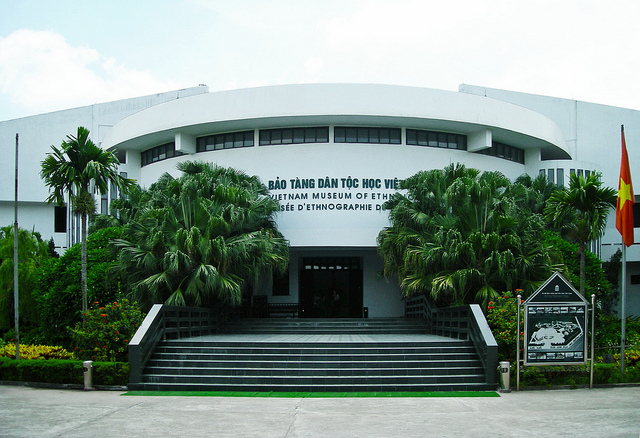 Bảo tàng dân tộc học
Bảo tàng Hồ Chí Minh
Hà Nội - Trung tâm văn hóa - khoa học
Hãy kể tên một số danh lam thắng cảnh, di tích lịch sử của Hà Nội mà em biết?
Hãy giới thiệu về một số    địa danh mà em thích.
DANH LAM THẮNG CẢNH, DI TÍCH LỊCH SỬ
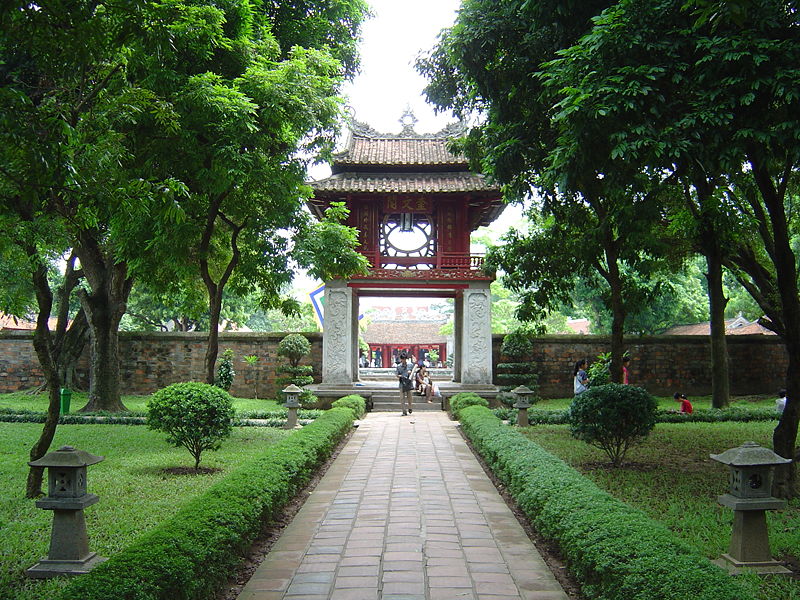 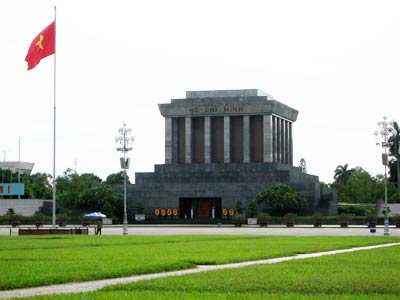 Văn miếu Quốc Tử Giám
Lăng Bác
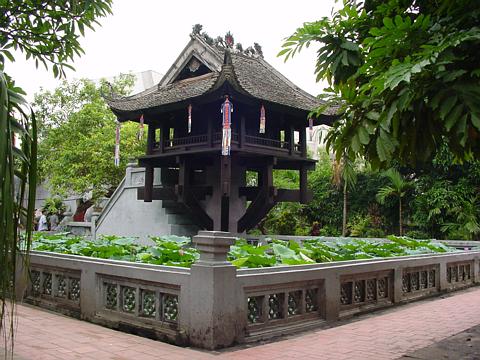 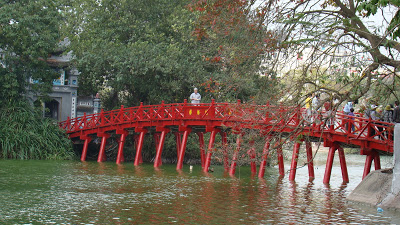 Đền Ngọc Sơn
Chùa Một Cột
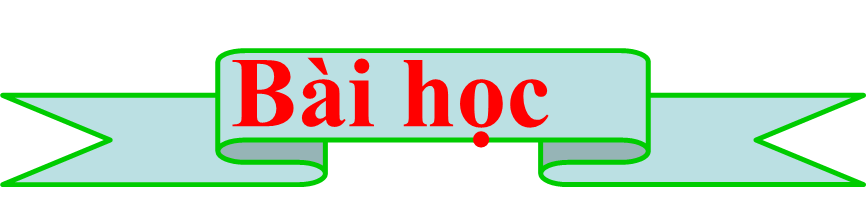 Thủ đô Hà Nội nằm ở trung tâm đồng bằng Bắc Bộ, nơi có sông Hồng chảy qua, thuận lợi cho việc giao lưu với các địa phương trong và ngoài nước. Các phố cổ nằm gần ở gần hồ Hoàn Kiếm. Hà Nội đã được mở rộng và hiện đại hơn.
   Thủ đô Hà Nội là trung tâm chính trị, kinh tế, văn hóa, khoa học hàng đầu của nước ta.
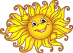 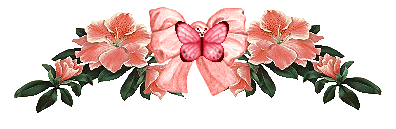 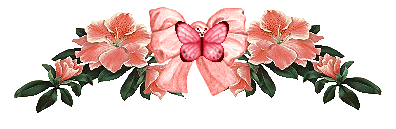 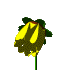 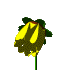 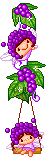 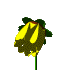 TRÒ CHƠI
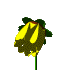 ĐUỔI HÌNH BẮT CHỮ
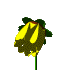 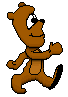 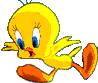 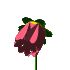 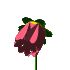 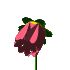 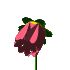 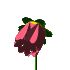 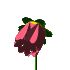 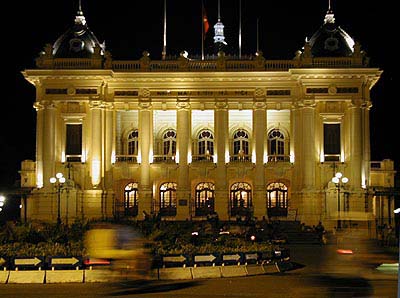 Nhà hát lớn Hà Nội
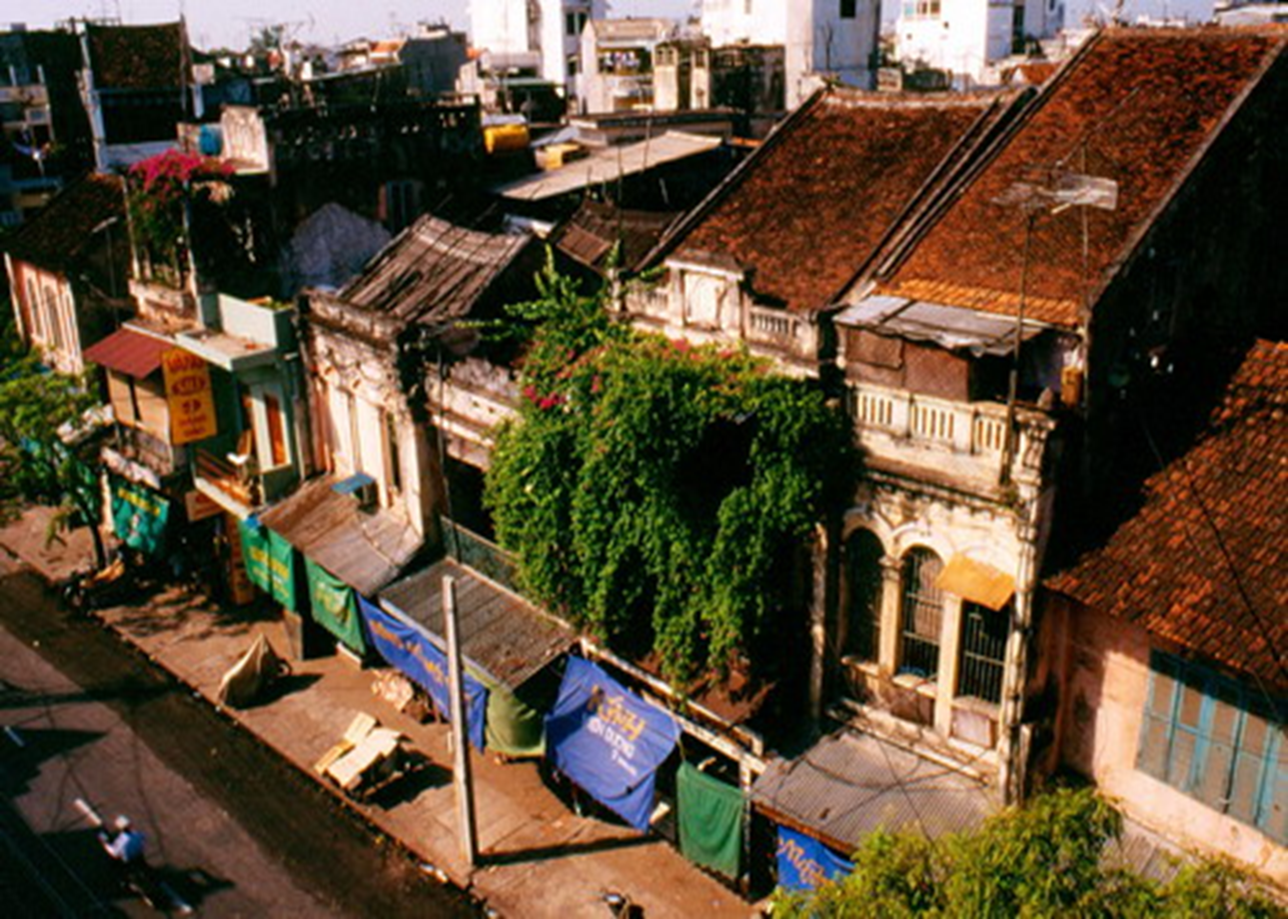 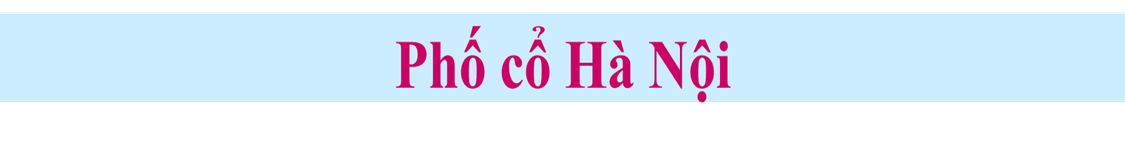 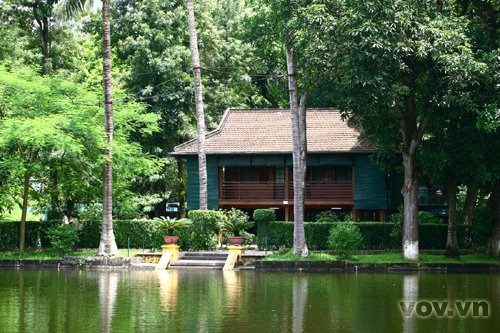 Nhà sàn Bác Hồ
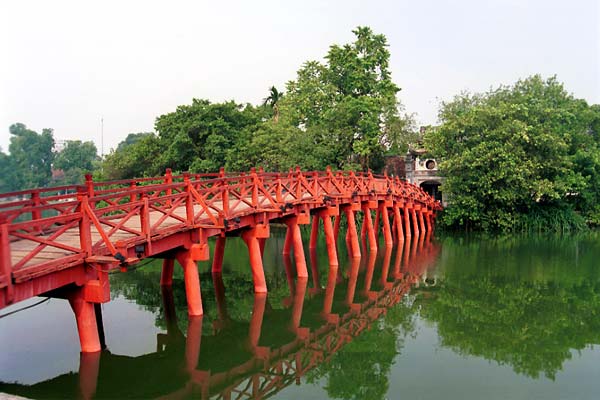 Cầu Thê Húc ( Đền Ngọc Sơn )
DẶN DÒ
Về nhà tìm hiểu thêm về một số phố mới , món ăn, danh lam thắng cảnh,…của thủ đô Hà Nội.
Ôn lại các bài Địa lý đã học từ tuần 3- tuần 16 chuẩn bị KT cuối HKI.